Mirigyhám
Prof. Dr L. Kiss Anna
Anatómiai, Szövet és Fejlődéstani Intézet
Semmelweis Egyetem
Budapest
2020
Mirigyhám
szekrécióra szakosodott hámsejtek

	belső (endokrin)- ill. külső (exocrin) elválasztású mirigyek
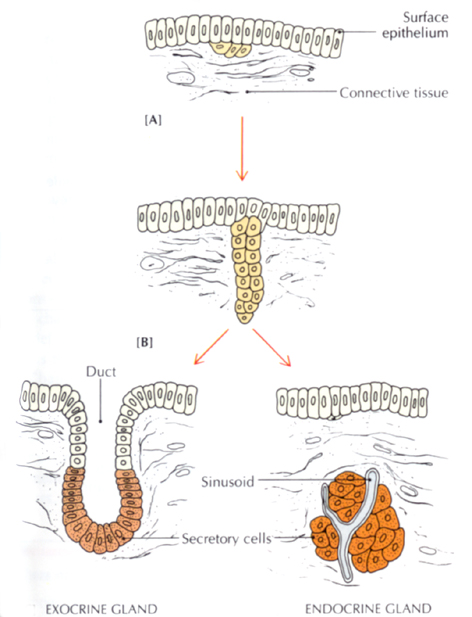 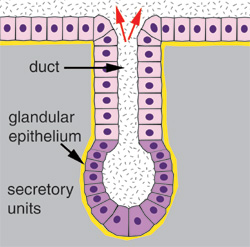 kivezetőcső
acinus, végkmra
Külső elválasztású (exocrin) mirigyek
Egysejtű mirigyek: 
Endoepitheliális: kehelysejtek






exoepitheliális
Szekréciós
granulumok
Golgi
RER
glikozilálás
fehérjeszintézis
WGA Lectin immunohisztokémia
Exocrin mirigyek: többsejtű mirigyek
egyszerű
összetett
csöves
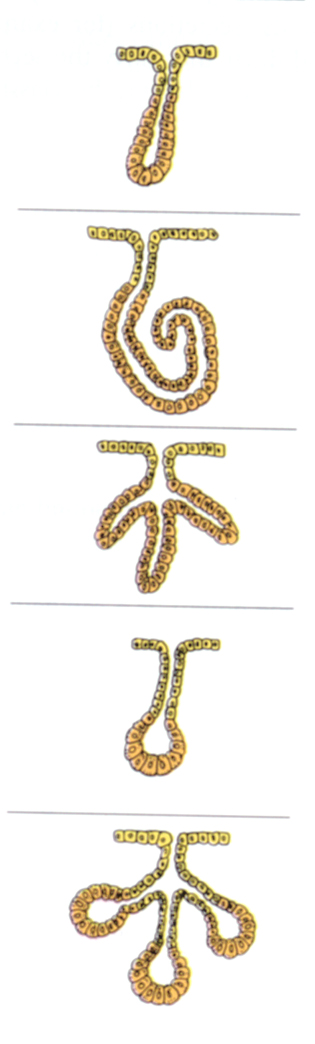 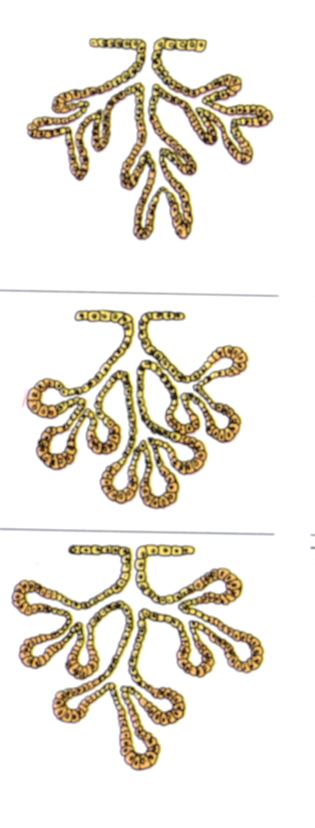 bogyós
csöves-bogyós
Exocrin mirigyek
Szekréció morfológiai jelei alapján

	- merokrin (marad – a mirigyek többsége ide tartozik)

	- apokrin (apad – illatmirigyek, emlő)
			
	- holokrin (a teljes mirigysejt szekrétummá alakul – 	   			  faggyúmirigy)
Merokrin szekréció
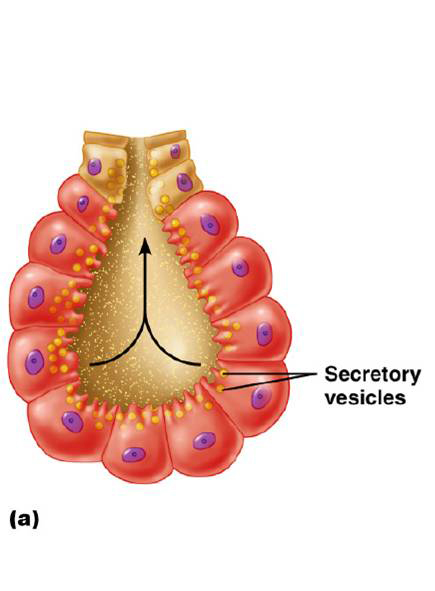 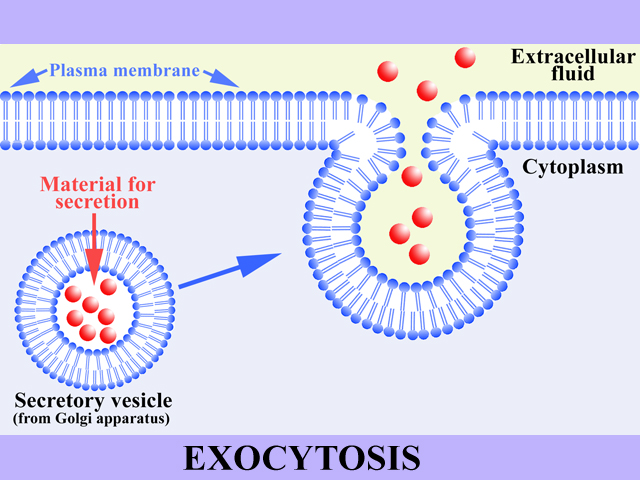 Apokrin szekréció
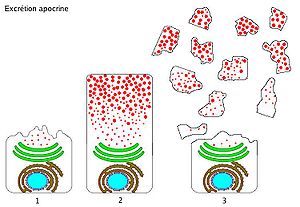 Holokrin szekréció
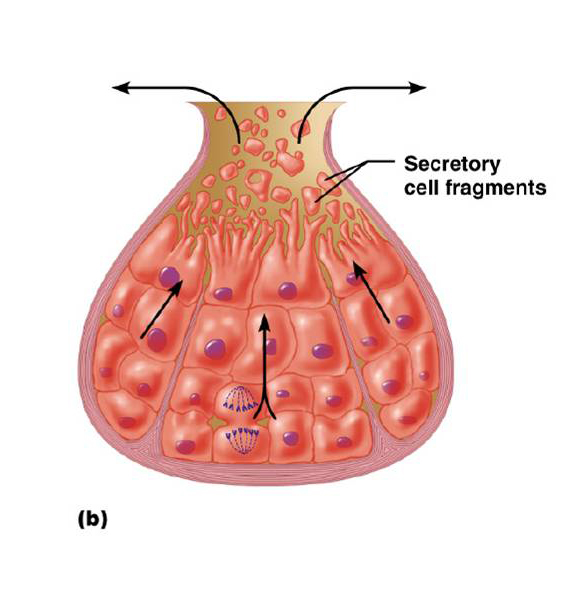 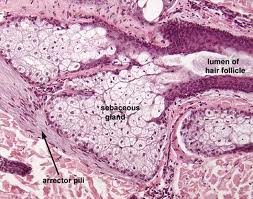 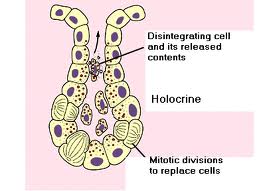 Szekréciós útvonalak
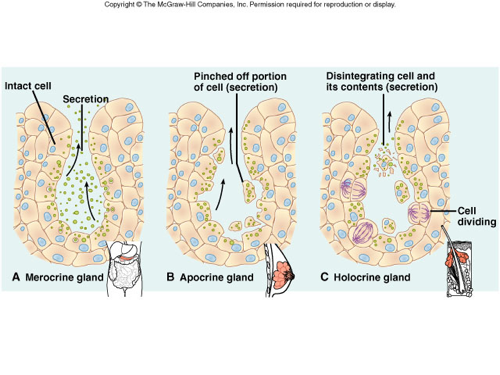 Exokrin mirigyek
A szekrétum kémiai természete:
a.) szerózus: fehérjék	    
erősen bazofil festődés (dER); apikális citoplazmában zimogén granulumok (váladék szemcsék)
szűk lumen
jól fejlett dER
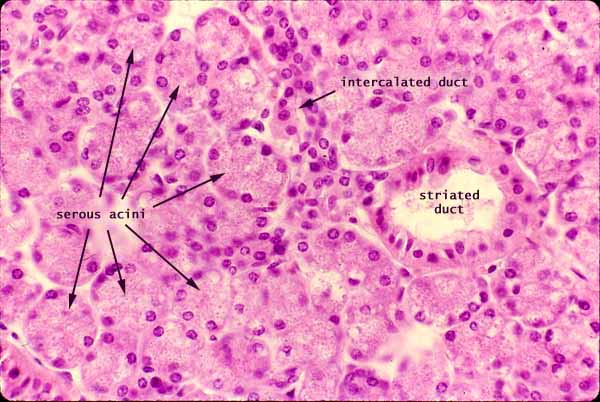 Exokrin mirigyek
b.) mucinózus mirigy: szénhidrát
jól fejlett Golgi apparátus, tág lumen
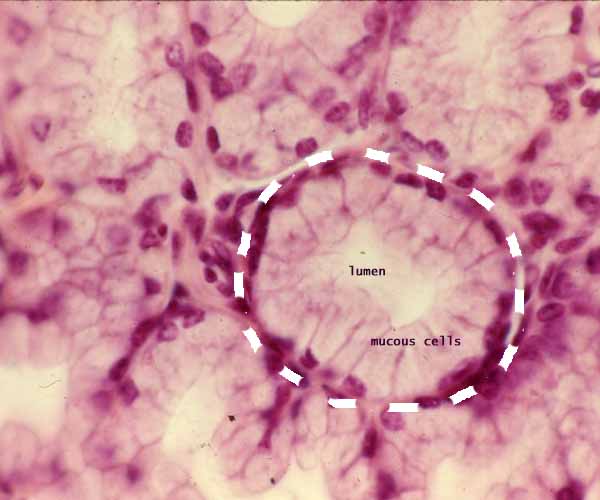 Exokrin mirigyek
Gianuzzi félhold
c.) kevert
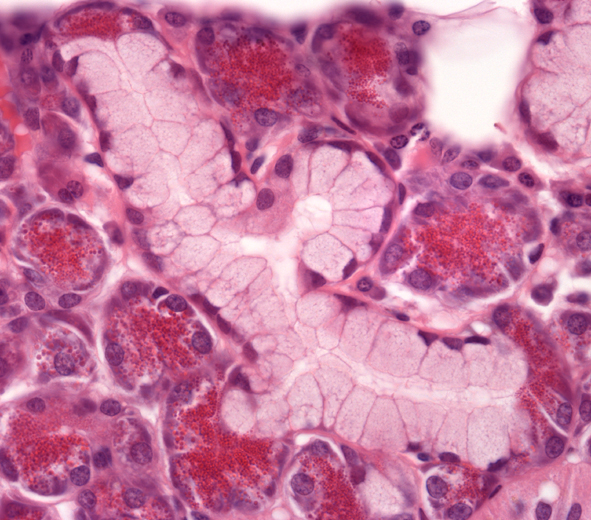 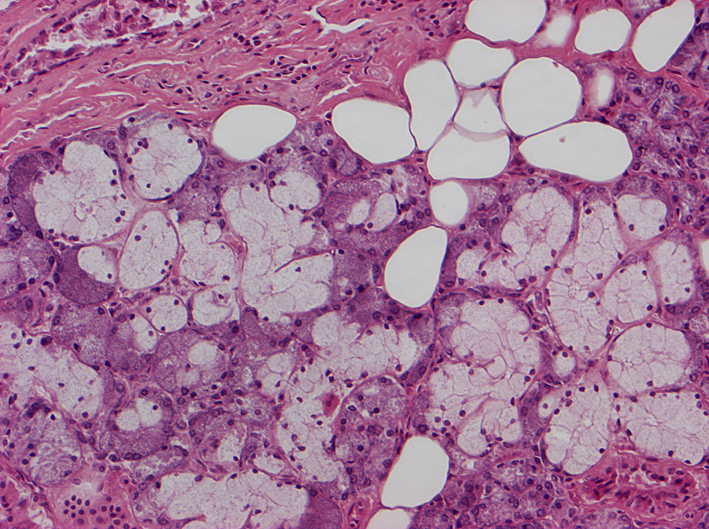 Gianuzzi félhold????
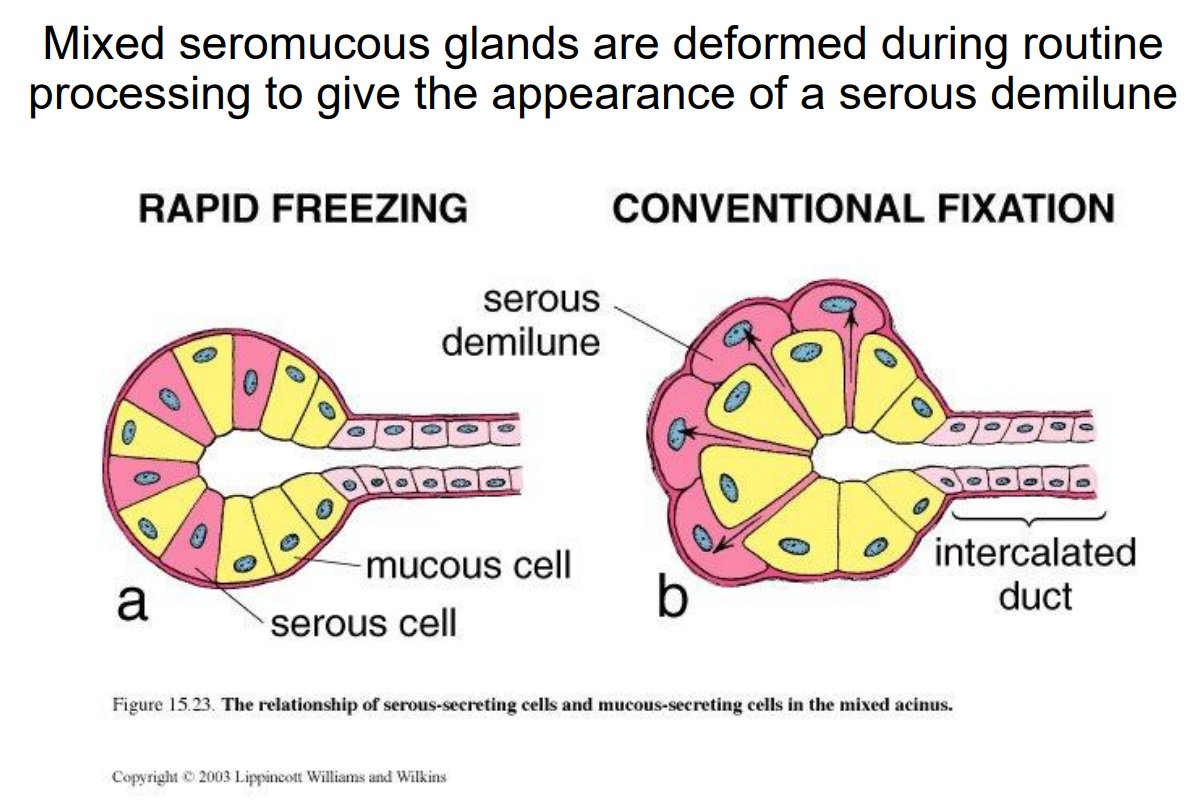 Kivezetőcső rendszer
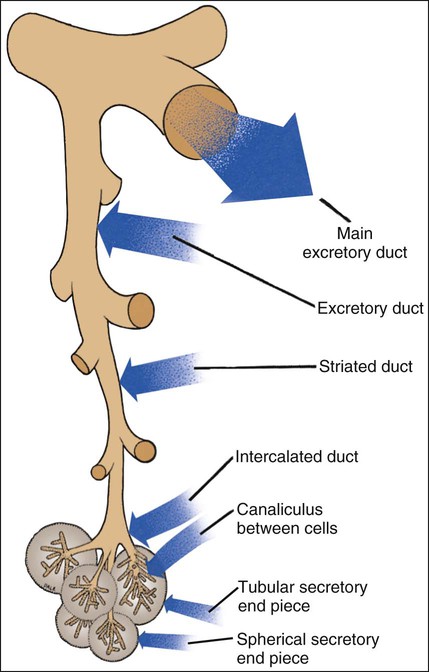 interlobularis
intralobularis
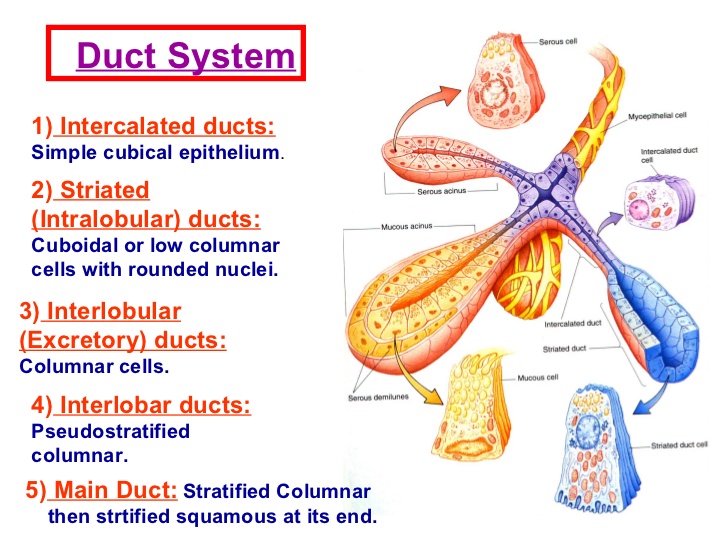 myoepithel sejt
ductus intercalaris
ductus salivaris
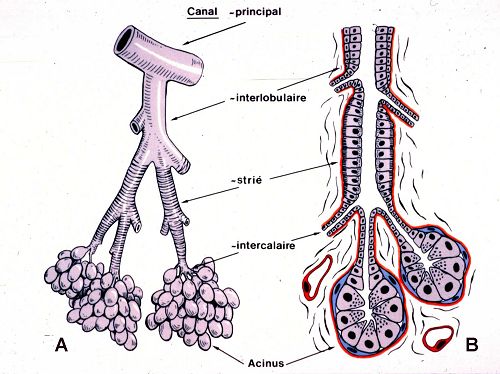 ductus salivaris
Intralobular: d. intercalaris+d. salivaris
ductus intercalaris
Nyálmirigyek: kivezetőcső rendszer
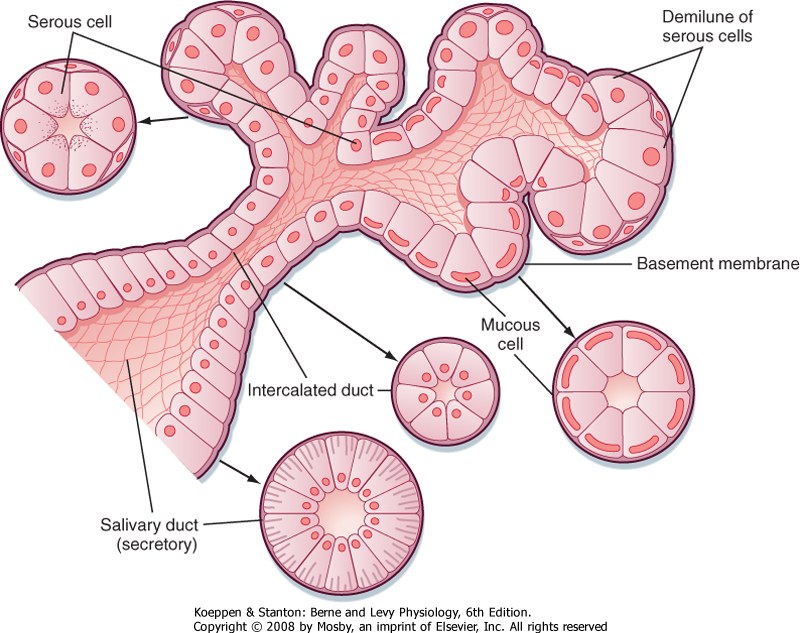 ductus salivaris: aktív transzport
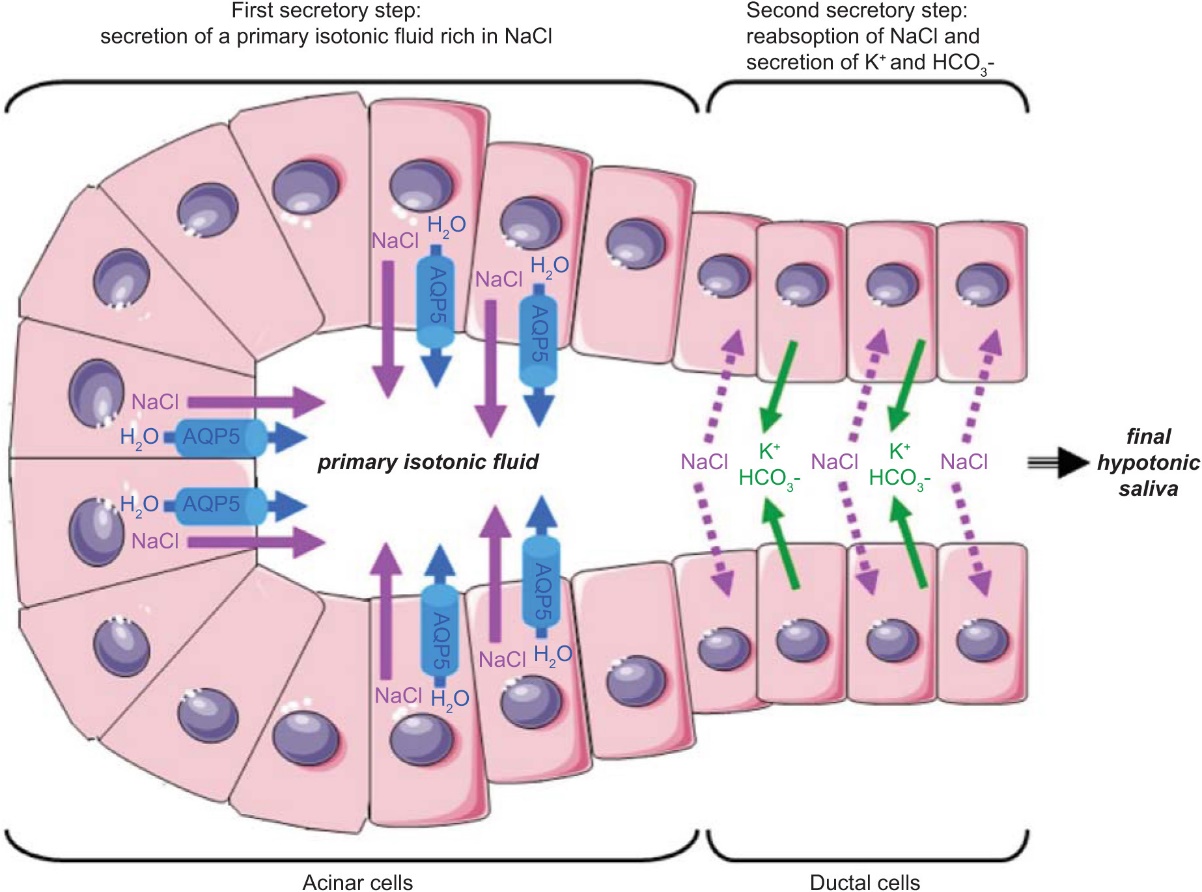 Myoepithelialis sejtek
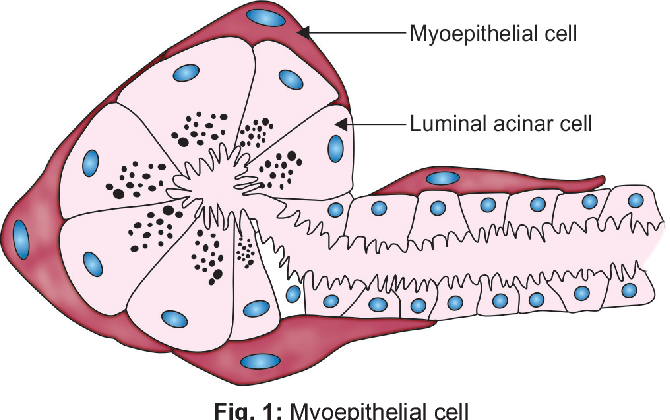 Felhasznált irodalom
Röhlich Pál: Szövettan. Budapest, 1999 
A szövettani képek a Humánmorfológiai és Fejlődésbiológiai Intézet gyűjteményéből származnak.
Carola R, Harley JP, Noback CR: Human Anatomy & Physiology, McGraw-Hill Inc., USA, 1990 
Wikipedia
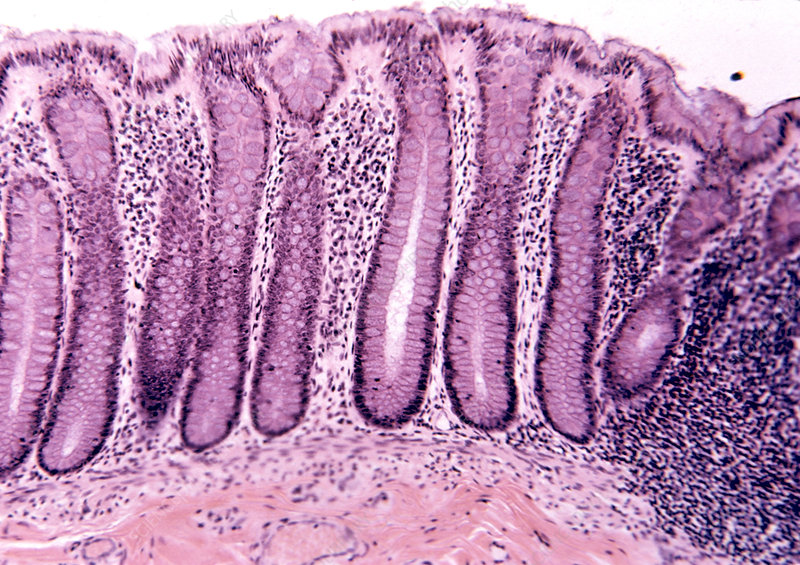 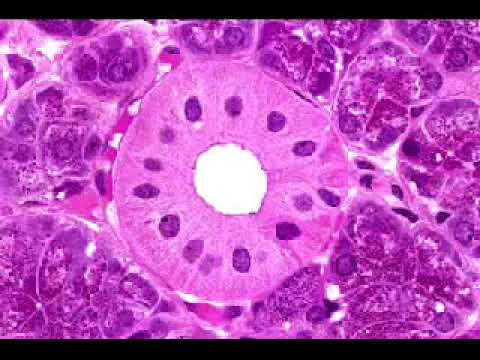 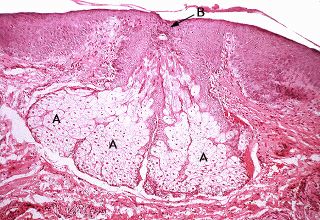 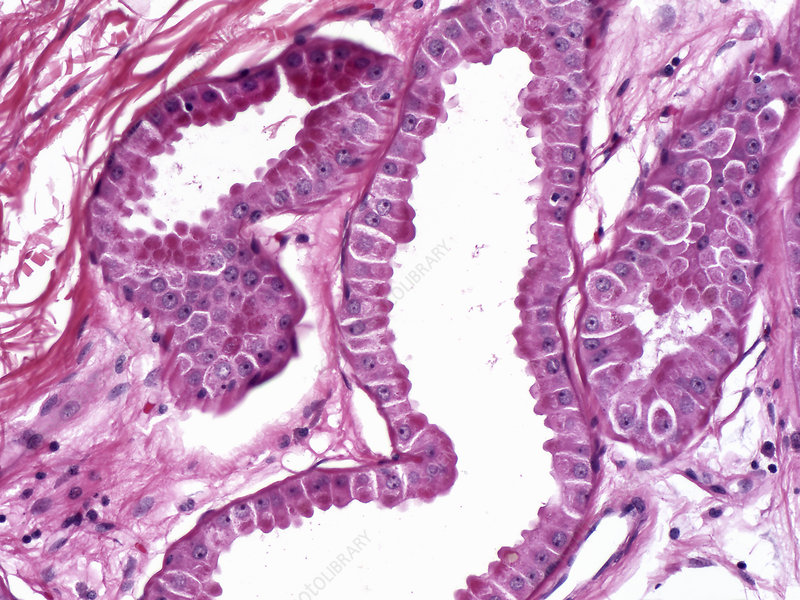 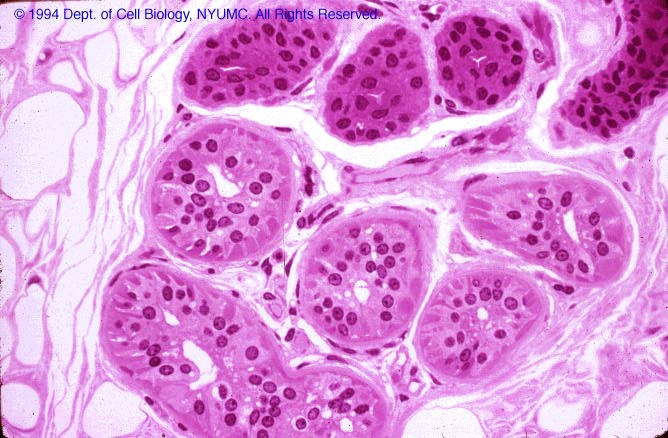 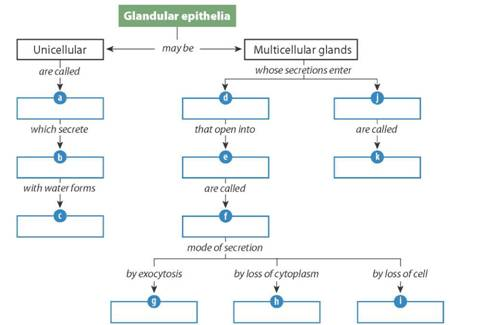 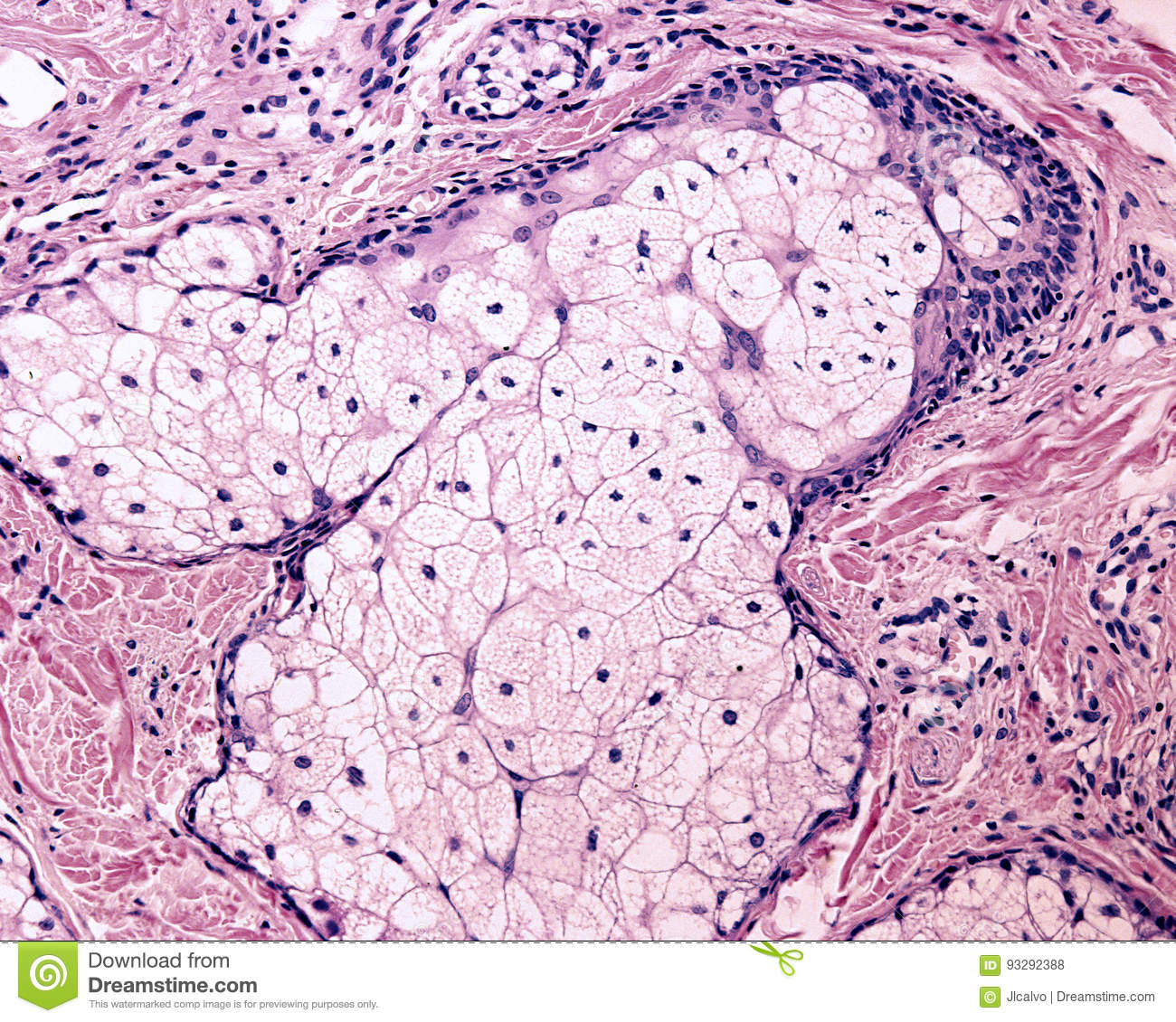 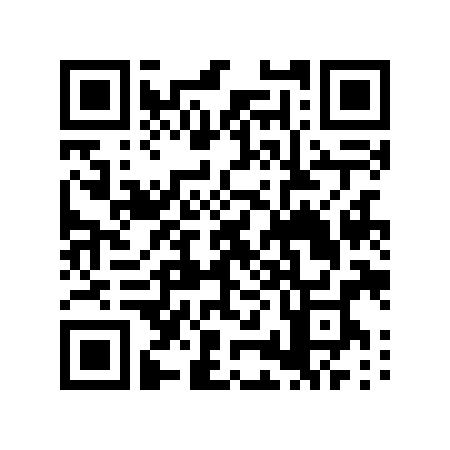